2023年04月30日
主日崇拜

教会聚会
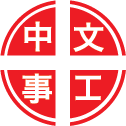 中文崇拜：每周日上午  9:30 , Baskin Chapel
中文主日學：每周日上午 11:00 , 教室2140B
  生命團契：每周五晚上  6:30 , 教室2103
请大家安静，预备心
充满我
Fill Me, Lord
你真偉大
6, How Great Thou Art
Micah 彌迦書
6:6-8
6 我朝见耶和华，在至高神面前跪拜，当献上什么呢？岂可献一岁的牛犊为燔祭吗？
7 耶和华岂喜悦千千的公羊，或是万万的油河吗？我岂可为自己的罪过，献我的长子吗？为心中的罪恶，献我身所生的吗？

6 With what shall I come before the Lord and bow down before the exalted God? Shall I come before him with burnt offerings, with calves a year old?
7 Will the Lord be pleased with thousands of rams, with ten thousand rivers of oil? Shall I offer my firstborn for my transgression, the fruit of my body for the sin of my soul?
8 世人哪，耶和华已指示你何为善。他向你所要的是什么呢？只要你行公义，好怜悯，存谦卑的心，与你的神同行。

8 He has showed you, O man, what is good. And what does the Lord require of you? To act justly and to love mercy and to walk humbly with your God.
祈禱
Prayer
一切全獻上
353, I Surrender All
奉獻祈禱
Offertory Prayer
Acts 使徒行傳
15:1-11
1 有几个人，从犹太下来，教训弟兄们说，你们若不按摩西的规条受割礼，不能得救。
2 保罗巴拿巴与他们大大地分争辩论，众门徒就定规，叫保罗，巴拿巴和本会中几个人，为所辩论的，上耶路撒冷去，见使徒和长老。

1 Some men came down from Judea to Antioch and were teaching the brothers: "Unless you are circumcised, according to the custom taught by Moses, you cannot be saved."
2 This brought Paul and Barnabas into sharp dispute and debate with them. So Paul and Barnabas were appointed, along with some other believers, to go up to Jerusalem to see the apostles and elders about this question.
3 于是教会送他们起行，他们经过腓尼基，撒玛利亚，随处传说外邦人归主的事，叫众弟兄都甚欢喜。
4 到了耶路撒冷，教会和使徒并长老，都接待他们，他们就述说神同他们所行的一切事。

3 The church sent them on their way, and as they traveled through Phoenicia and Samaria, they told how the Gentiles had been converted. This news made all the brothers very glad.
4 When they came to Jerusalem, they were welcomed by the church and the apostles and elders, to whom they reported everything God had done through them.
5 惟有几个信徒是法利赛教门的人，起来说，必须给外邦人行割礼，吩咐他们遵守摩西的律法。
6 使徒和长老，聚会商议这事。

5 Then some of the believers who belonged to the party of the Pharisees stood up and said, "The Gentiles must be circumcised and required to obey the law of Moses."
6 The apostles and elders met to consider this question.
7 辩论已经多了，彼得就起来，说，诸位弟兄，你们知道神早已在你们中间拣选了我，叫外邦人从我口中得听福音之道，而且相信。
8 知道人心的神，也为他们作了见证。赐圣灵给他们，正如给我们一样。

7 After much discussion, Peter got up and addressed them: "Brothers, you know that some time ago God made a choice among you that the Gentiles might hear from my lips the message of the gospel and believe.
8 God, who knows the heart, showed that he accepted them by giving the Holy Spirit to them, just as he did to us.
9 又借着信，洁净了他们的心，并不分他们我们。
10 现在为什么试探神，要把我们祖宗和我们所不能负的轭，放在门徒的颈项上呢？

9 He made no distinction between us and them, for he purified their hearts by faith.
10 Now then, why do you try to test God by putting on the necks of the disciples a yoke that neither we nor our fathers have been able to bear?
11 我们得救，乃是因主耶稣的恩，和他们一样，这是我们所信的。

11 No! We believe it is through the grace of our Lord Jesus that we are saved, just as they are."
今日證道

抉择

Decisions

Pastor Roger Severino
默 祷
Prayerful Meditation
報 告
Announcements
BBC 中文事工通知
歡迎新朋友
Welcome New Friends
祝 福
Benediction
彼此問安
Greeting of Peace